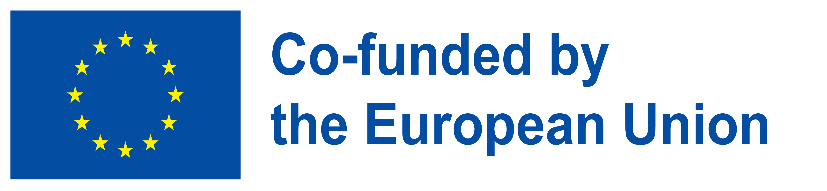 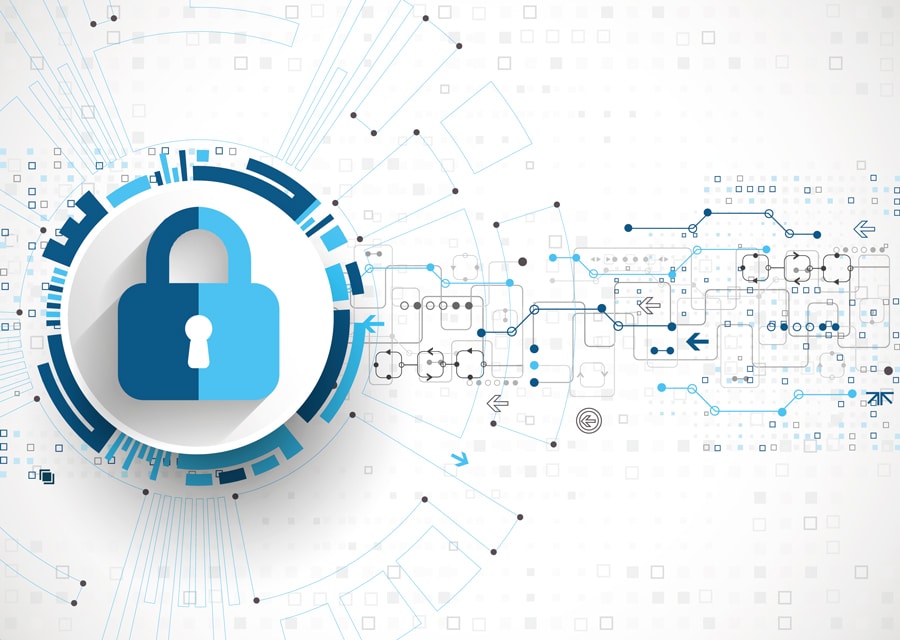 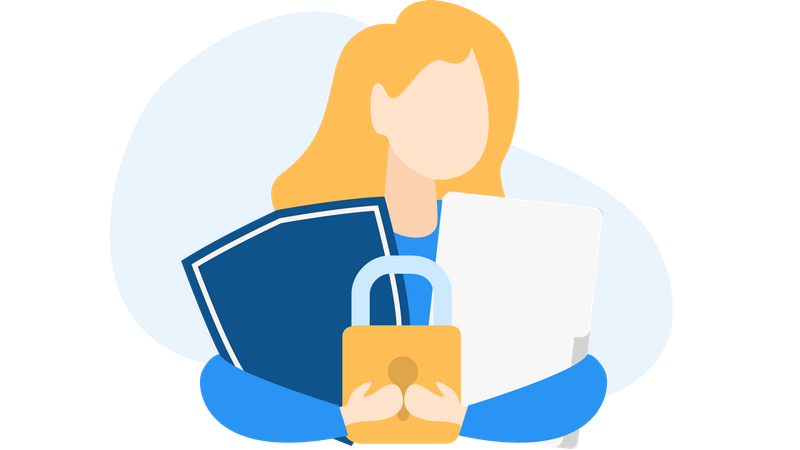 Дигитална приватност - Вовед
Градење дигитална отпорност преку овозможување на дигиталната благосостојба и безбедност достапни за сите 2022-2-SK01-KA220-ADU-000096888
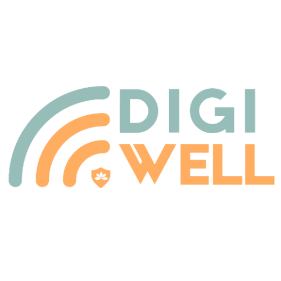 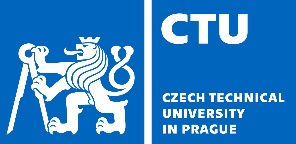 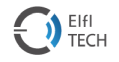 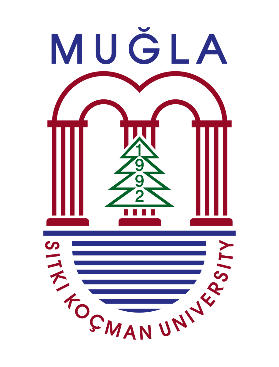 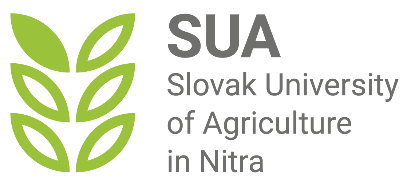 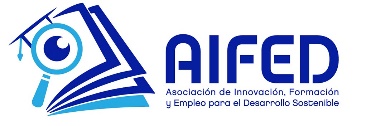 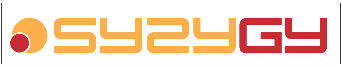 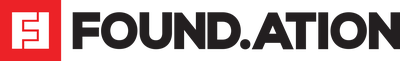 СОДРЖИНА
Вовед
ДИГИТАЛНА ПРИВАТНОСТ : ЗАШТИТА НА ПРИВАТНИ ИНФОРМАЦИИ
Разбирање на дигиталната приватност
Дигитална приватност: Фишинг
Видови на дигитална приватност
Резиме
ВОВЕД
Во денешниот свет доминира технологијата, обезбедувањето на нашата дигитална приватност е од клучно значење за нашата благосостојба.
„Дигитална благосостојба: Дискусијата за дигитална приватност“ е извонреден курс дизајниран да ги поттикне поединците да се движат низ дигиталното царство и да ја заштитат својата приватност .
Без разлика дали сте поединец кој сака да ги заштити  личните податоци, едукатор кој има за цел да ја всади свеста за дигиталната приватност или професионалец кој се грижи за дигиталната безбедност, овој курс ве опремува со знаењата и вештините што ви се потребни.
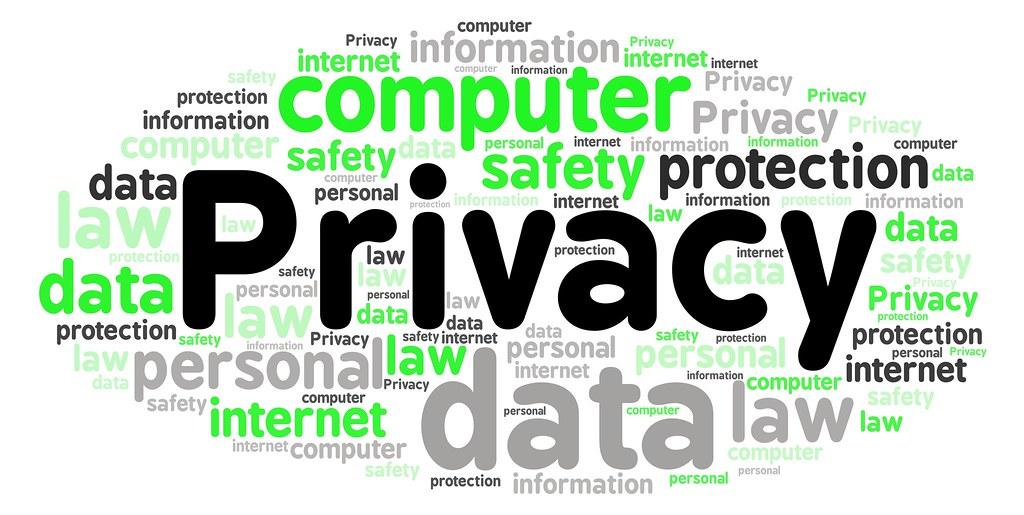 Дигиталната приватност не е само концепт, туку основно право во нашиот меѓусебно поврзан свет (член 8 од Повелбата за основните права на Европската унија ).
Ќе се нурнеме во критичното значење на дигиталната приватност во нашиот секојдневен живот.
Погледнете го вашиот телефон за момент, размислете колку приватни информации има внатре во него, од социјални разговори до банкарски сметки. Ова ја наметнува потребата ефикасно и безбедно да ги заштитиме нашите податоци .
Цел на модулот
На крајот на курсот, учесниците ќе можат да направат добро информирани избори и да ги едуцираат другите за важноста на дигиталната приватност .
Овој модул има за цел да го подобри разбирањето на дигиталната приватност, да обезбеди практични вештини и да поттикне чувство на одговорност во денешната дигитална ера.
Понатаму, учесниците ќе бидат подготвени да споделат и дистрибуираат информации за важноста на дигиталната приватност со целото општеството.
1
2
3
ЦЕЛИ НА УЧЕЊЕТО
Разберете го влијанието на технологијата во дигиталната ера.
Разберете ги различните техники што се користат при нападите на фишинг,
бидете опремени со знаење за ефикасно идентификување и заштита од овие сајбер закани.
Разберете ја важноста и на приватноста на информациите и 
на приватноста на комуникацијата во дигиталната област,  стекнете знаење и стратегии за заштита на личните информации.
НА КРАЈОТ ОД ОВОЈ МОДУЛ, УЧЕСНИЦИТЕ ЌЕ МОЖАТ ДА:
ЈА РАЗБЕРАТ ВАЖНОСТА НА ДИГИТАЛНАТА ПРИВАТНОСТ ВО ТЕХНОЛОШКИОТ СВЕТ.
ПРЕПОЗНААТ НЕКОИ РИЗИЦИ ВКЛУЧЕНИ ВО ДИГИТАЛНАТА ПРИВАТНОСТ (КАКО ФИШИНГ).
РЕЗУЛТАТИ ОД УЧЕЊЕТО
ИДЕНТИФИКУВААТ И ПРИМЕНУВААТ СТРАТЕГИИ ЗА ЗАШТИТА НА СОПСТВЕНИТЕ ИНФОРМАЦИИ НА ИНТЕРНЕТ.
МОДУЛОТ ЌЕ ИМА ВАЖНО ПСИХОЛОШКО ВЛИЈАНИЕ ВРЗ НАШИТЕ ЖИВОТИ, КОРИСЕН И ПРОФЕСИОНАЛЕН, ГРАДИ НОВИ ВЕШТИНИ ПОТРЕБНИ НА ПАЗАРОТ НА ТРУД И КАКО И ЛИЧНО УНАПРЕДУВАЊЕ .
Очекувања од учениците
Задачи и одговорности на учениците
Пример:
Од вас се очекува да инвестирате приближно ... часа за да го завршите овој модул.
 За целосно завршување на овој курс, учесниците треба:
Да ги проследат видеата
Прочитаат презентациите
Пополнат квизовите и прашањата
Пополнат и последниот тест
Очекувања од учениците
Очекуваме активност во три категории :
Пред модулот: Потребно е да имате основни вештини за користење на технологијата и имате општо познавање што е дигитална приватност.
 Во текот на модулот: Активното учество во дискусиите и завршувањето на зададените задачи се од суштинско значење за постигнување значителен напредок во дигиталната приватност.
По модулот: Стекнатото знаење може да се примени и во личниот и професионалниот живот.
Бесплатна лиценца 
 
Производот е креиран од проектот „Градење дигитална отпорност преку правење дигитална благосостојба и безбедност достапни за сите 2022-2-SK01-KA220-ADU-000096888“ е развиен со поддршка на Европската комисија и го одразува исклучиво мислењето на автор. Европската комисија не е одговорна за содржината на документите
Публикацијата ја добива лиценцата Creative Commons CC BY-NC SA.

 


Оваа лиценца ви овозможува да ја дистрибуирате, преработувате, подобрувате и надградувате работата, но само неформално. При користење на делото, како и извадоците од ова мора : 
да се спомене изворот и мора да се даде линк до лиценцата и да се наведат можни промени. Авторските права остануваат кај авторите на документите.
делото не смее да се користи за комерцијални цели.
Ако го прекомпонирате, конвертирате или надградите на делото, вашите придонеси мора да бидат објавени под истата лиценца како и оригиналот.
Одрекување на одговорност:
Проектот е финансиран од Европската Унија. Сепак, искажаните ставови и мислења се само на авторот(ите) и не мора да ги одразуваат ставовите на Европската унија или Европската извршна агенција за образование и култура (EACEA). Ниту Европската Унија, ниту EACEA не можат да бидат одговорни за нив.